Разработка образовательной интерактивной платформы «Покорим пространство вместе»
Актуальность проекта
Разработка образовательной интерактивной платформы «Покорим пространство вместе»
Сфера беспилотных авиационных систем испытывает дефицит специалистов, а профессии, связанные с беспилотными авиационными системами становятся более востребованными. Так как технологии Аэронета быстро развиваются, то увеличивается актуальность знаний, которые направлены на эти самые технологии. Благодаря разрабатываемой образовательной платформе мы сможем с раннего возраста подготавливать новое поколение к меняющемуся миру, что поспособствует в дальнейшем цифровой зрелости общества и развитию науки, технологий в целом.
      В соответствии с Программой «Приоритет 2030» и на основе анализа рынка труда России был выявлен перечень востребованных специалистов в 2023 году. В ходе анализа популярности запросов, проведенного при помощи сервисов Google Trends и Яндекс.Подбор слов, был определён список специализаций, который планируется внедрить на интерактивную платформу.
Проблема
Почему существующих вариантов решения не достаточно?
Главная проблема – отсутствие платформ, которые бы занимались образовательной деятельностью в сфере технологий Аэронет.
Образовательная Интернет-платформа «Покорим пространство вместе» нацелена облегчить работу между субъектами образовательного процесса. Вдобавок рейтинговая система платформы призвана облегчить заказчику выбор партнеров для его заказа, а безопасная система платежа и перевода денег гарантирует честную работу со стороны партнеров. 
     Также образовательная Интернет-платформа решает проблему дефицита практического опыта, а именно отсутствия возможности погрузиться в процесс работы различных сфер беспилотных авиационных систем с последующей отработкой профессиональных навыков.
В России функционирует много образовательных платформ, направленных на то, чтобы дети получали опыт и знания в разных сферах, но ни одна из них не обучает технологиям Аэронет в веб-пространстве. Данная проблема приводит может замедлять развитие и использование технологий Аэронет.
Решение
Разрабатываемая платформа способна в полной мере решить указанную проблему,  предоставив возможность изучения образовательного контента для указанных целевых аудиторий в сфере Аэронета, обеспечивающего технологический суверенитет страны. Наш продукт сформирует компетенции у обучающихся, благодаря чему они смогут полноценно получить нужную информацию, которая будет трансформирована в знания и навыки.
Рынок
На основе анализа состава и структуры социальных сетей платформ-конкурентов было выявлено, что целевая аудитория представляет собой мальчиков и девочек в возрасте от 6 до 15 лет. Эта аудитория характеризуется желанием получить новые знания и навыки, а также преумножить свои навыки.
            Основные конкуренты: онлайн-платформа по обучению операторов беспилотников самолетного и мультироторного типа; онлайн-курсы «Школа профессий», проект «Мир профессий», проект «UAVPROF», курсы университета национальной технологической инициативы 20.35 по сквозным технологиям, курс «Оператор дрона» и др. Некоторые из них предоставляют: сертификат, 1-2 готовых проекта для портфолио после обучения. Наибольшая стоимость курсов наблюдается на онлайн-платформах г. Москва. Большим преимуществом указанных конкурентов является сотрудничество с инновационным центром Сколково. Деятельность в Интернет позволяет не ограничиваться географической привязанностью (географические границы рынка), что является преимуществом в вопросе привлечения клиентов и продаж. В то же время это является и недостатком, поскольку количество конкурентов значительно увеличивается. 
            Для составления плана продажи курсов была проанализирована статистика и тренды запросов по направлениям курсов, представленная на сервисах Google Trends и Яндекс.Поиск слов. На этой основе был составлен график проведения и продажи курсов на цифровой платформе. Конкурентоспособность образовательного контента о сфере беспилотных авиационных систем и технологиях Аэронет, продуцируемого и размещаемого на интерактивной платформе определяется ледующими факторами: соответствие тенденциям развития экономики и рынка технологий; цена; обеспеченность собственной материально-технической базой; научно-исследовательская работа обучающихся; непрерывное совершенствование образовательной деятельности; связи с вузами и потенциальными работодателями.
Бизнес-модель
Основой бизнес-модели является регулярное онлайн-образование, бесперебойный образовательный процесс, который на выходе дает навык работы в сфере Аэронет. Финансовая модель – подписочная: пользователь (обучающийся) за определенную плату получает доступ к базе онлайн-контента. Ежемесячно подписка продлевается. Потребители будут иметь доступ к платформе и информации для обучения в сфере Аэротехнологий в удобное для себя время. Клиенты оплачивают только доступ к личному кабинету и информации, хранящейся там, а дальше сами вправе выбирать где, в какое время, сколько обучаться. Для привлечения клиентов будут использоваться:
     -  реклама в социальных сетях с помощью таргетированной рекламы и рекламных постов;
      - создание сайта, оптимизированного под SEO, для привлечения новых учеников через поисковые запросы;
      - проведение бесплатных вебинаров и презентаций.
        Планируется, что в первый месяц будет произведено больше затрат на продвижение платформы. После привлечения аудитории в первый месяц, планируется внедрить e-mail рассылку и проведение вебинаров на сайте YouTube.
       Ожидаемый годовой оборот (продажи) составит 6 млн. руб., а рентабельность бизнеса – 46,6%.
Текущие результаты
На данный момент проект находится на 5 уровне TRL. 

           Что уже было сделано:
Проведены исследования, подтверждающие осуществимость разрабатываемой идеи и ее полезность;
Определены основные требования к продукту;
Определены принципы работы, целевые области применения технологии и ее критические элементы;
Описаны технические параметры продукта;
Проанализирован конкурентный рынок и целевая аудитория.

            Образовательные курсы будут запускаться 1 раз в 2 месяца, начиная с декабря 2023 года. Курсы узкой специализации данных направлений будут запускаться параллельно, начиная со 2-го месяца прохождения курсов широкой специализации. Ожидаемое количество слушателей в первый год работы ‒ 200 чел. Тогда ожидаемый годовой оборот (продажи) составит 6 млн. руб.
            Для каждого курса широкой специализации будут набираться группы в размере 20 чел., а для курсов узкой специализации – 15 чел.
Команда
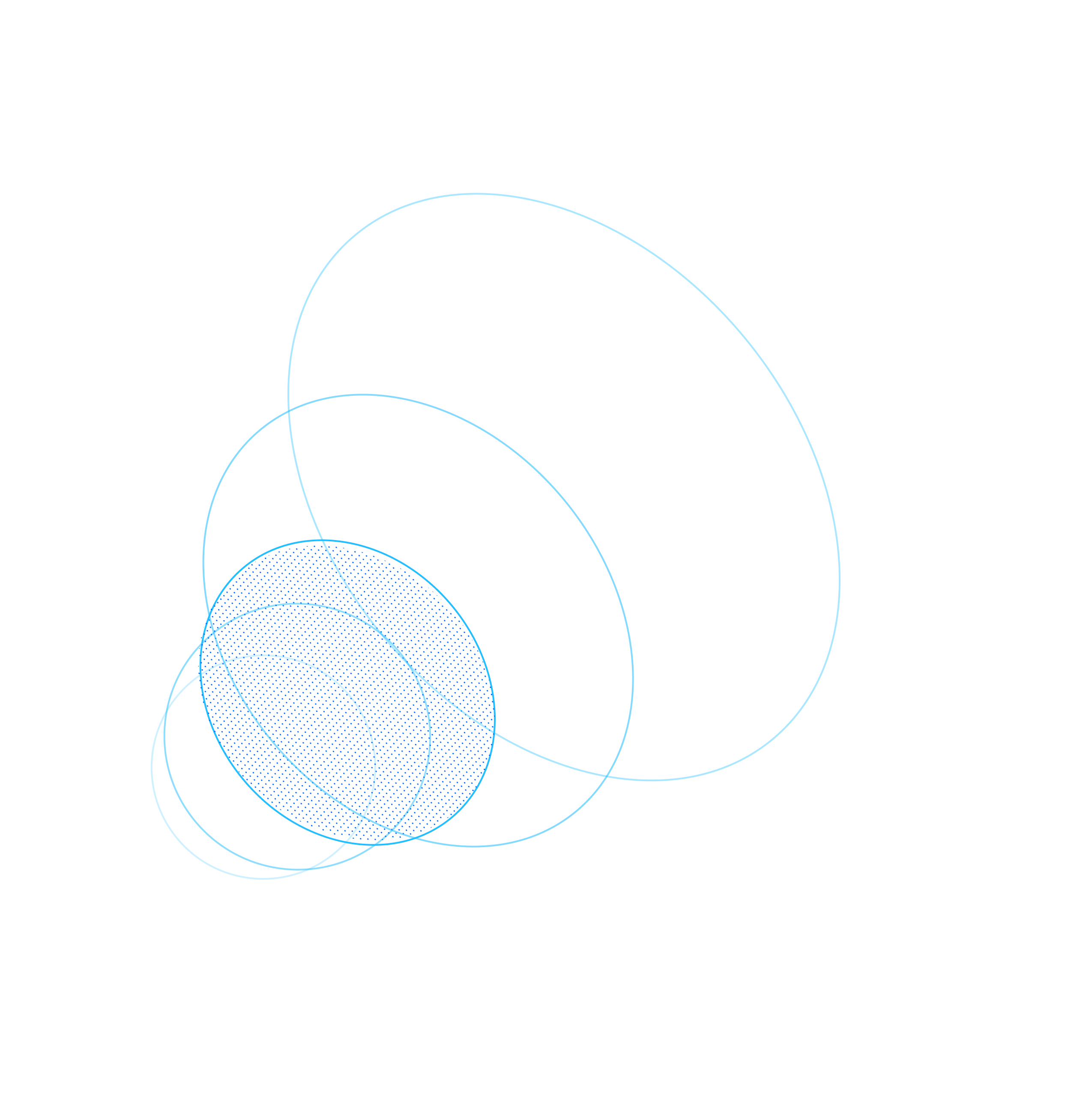 Сборщик материалов и генератор идей
Ответственная за организацию работы и редактор проекта.
Лидер команды.
Демченко Екатерина Михайловна
Мухтарова Шахина Асатилла кизи
Алексина Елизавета Александровна
Планы развития
1.  Разработка образовательного контента для  обучения технологиям Аэронет через образовательную платформу.   Включает в себя разработку алгоритмов,  создание цифровой платформы при помощи конструктора Tilda.
октябрь- ноябрь 2023  г.
2.  Тестирование и оптимизация разработанного образовательного контента и технологий на практике. Включает  в себя возможности изучения образовательного контента в пробном периоде.
 ноябрь-декабрь 2023 г.
3.  Установка специализированных программ, добавление курсов для обучения, а также продвижение. 
декабрь 2023 г. - январь 2024 г.
4.  Создание системы управления для эффективного регулирования платформы через круглосуточную техническую поддержку. Включает в себя разработку программной интеграции с любыми сервисами,  так же включает в себя программы безопасности и конфиденциальности клиентов. 
февраль 2024 г.
5.  Проведение работ (тестирование) с использованием разработанного образовательного контента в сети Интернета.  
март-апрель 2024 г.

6.  Масштабирование бизнеса и коммерциализация разработанных образовательных продуктов. Включает в себя установление партнерских отношений с преподавателями, инвесторами, а также разработку стратегии продаж. 
 апрель-май 2024 г.
7.  Постоянное развитие и совершенствование образовательного контента на основе обратной связи от клиентов и партнеров.  Включает в себя проведение опросов и разработку новых образовательных курсов. 
 постоянно.
Контакты
Сайт 
Телефон
email
Website.ru 
+7 (902) 902-23-73
Katy_d0310@mail.ru